Vodné   cicavce
Ing. Marta Lazúrová
ZŠ sv. Don Bosca Zlaté Moravce
Vodné   cicavce
sú dobre prispôsobené životu vo vode

žijú v riekach, jazerách, rybníkoch a vodných priehradách
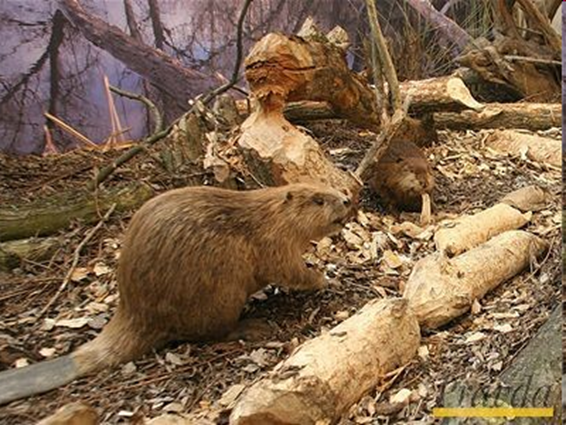 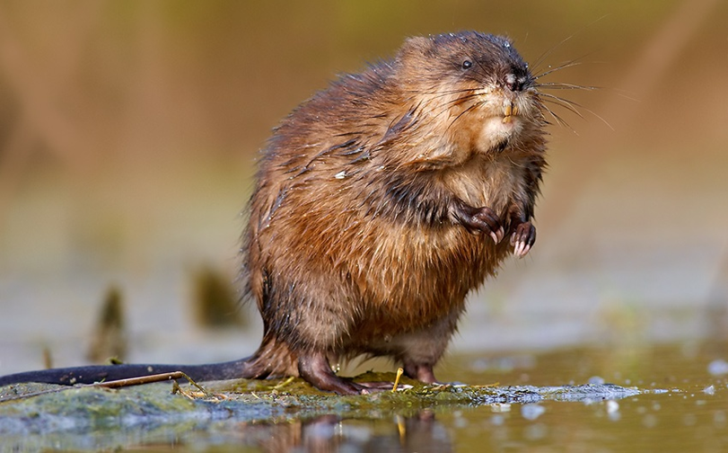 Spoločné  znaky
lesklá, hustá, nepremokavá srsť

silný chvost, ktorý slúži ako veslo aj kormidlo

plávacie blany medzi prstami, ktoré im umožňujú dobre plávať
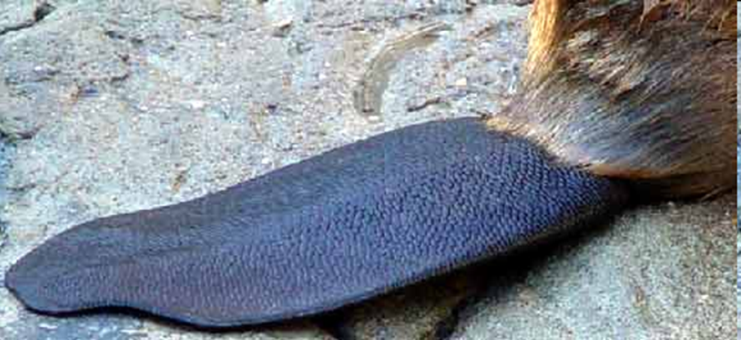 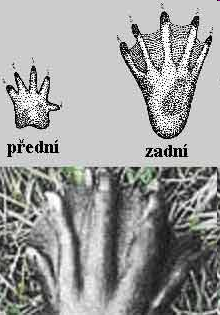 Vydra riečna
má valcovité telo s plochou hlavou a malými ušami
okolo papule má hmatové fúzy, ktorými sa orientuje v tme a v zakalenej vode
mäsožravá
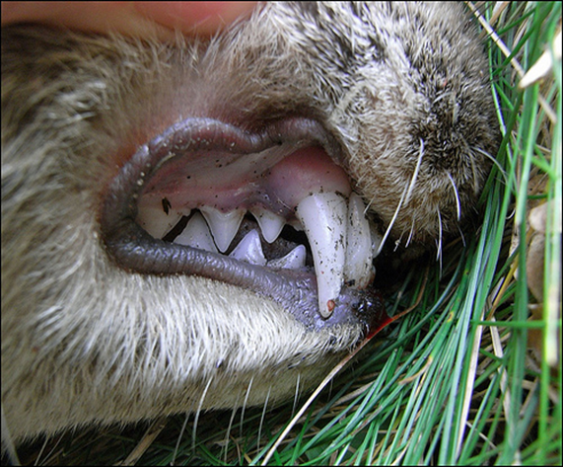 Vydra riečna
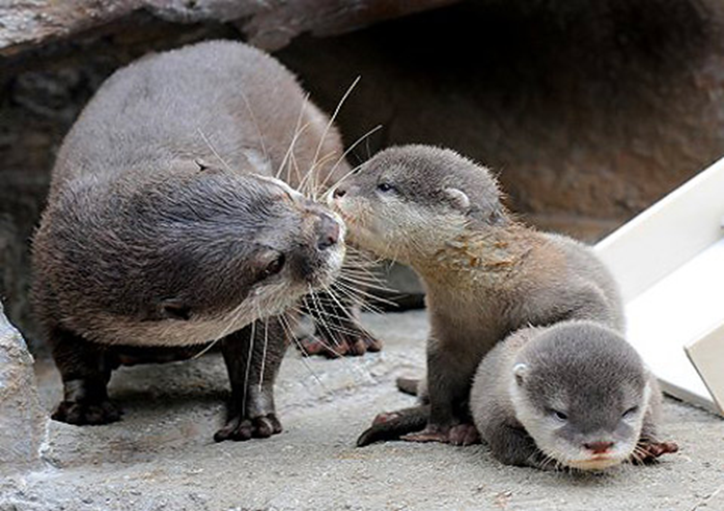 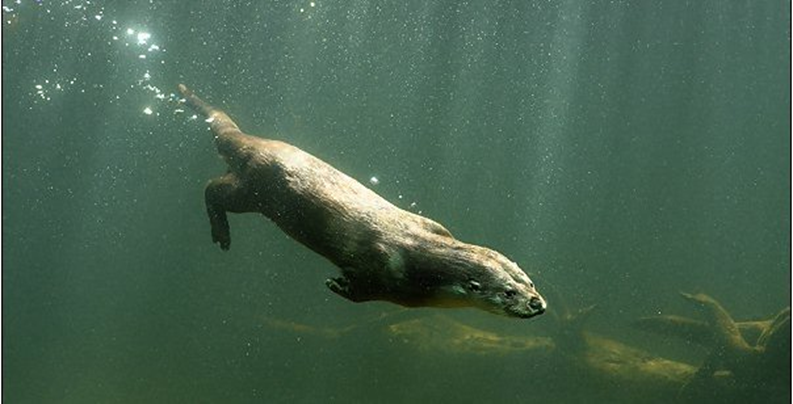 Bobor  vodný
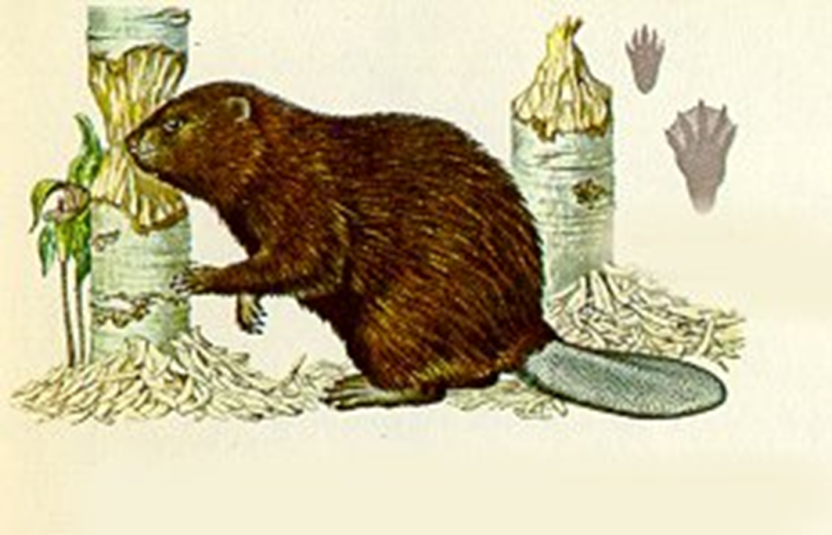 bobor dorastá do 1m
má hlodavé zuby, ktoré dorastajú celý život, zuby si obrusuje
živí sa rastlinnou potravou
Bobor  vodný
na riekach stavia hrádze
výška hrádze 1,5m, šírka 3 – 4m 
výskyt bobra sa zistí podľa ohrýzaných stromov – rieky Poprad, Ondava, Dunaj, Morava
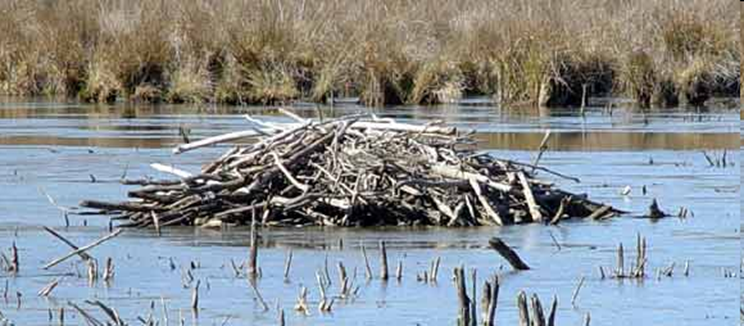 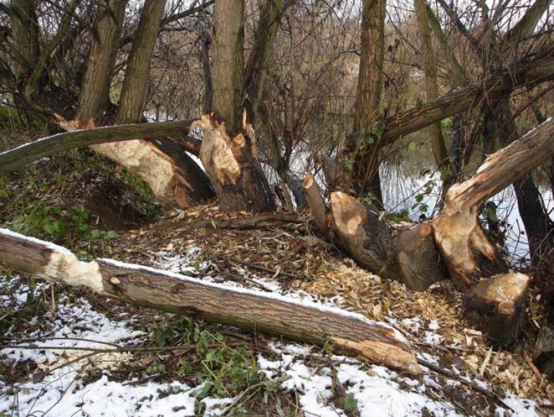 Ondatra  pižmová
dorastá do 40cm
dovezená zo S. Ameriky
má z bokov sploštený chvost pokrytý šupinami
živí sa rastlinnou potravou
noru stavia z rastlín
Ondatra  pižmová
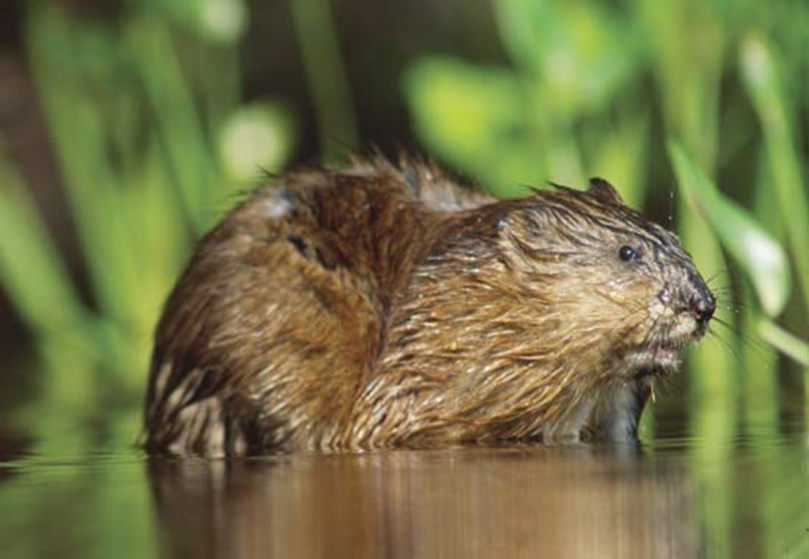 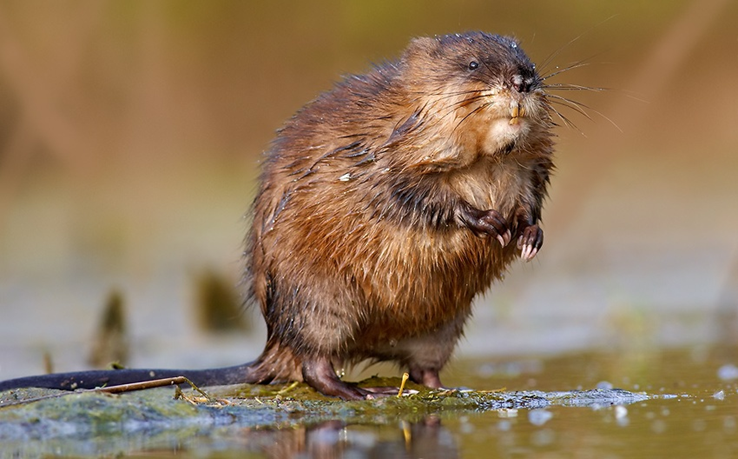